Science - Year 3

Plants – Block 3P

Roots and Shoots

Session 6
Quiz PowerPoint
© Original resource copyright Hamilton Trust, who give permission for it to be adapted as wished by individual users.
We refer you to our warning, at the foot of the block overview, about links to other websites.
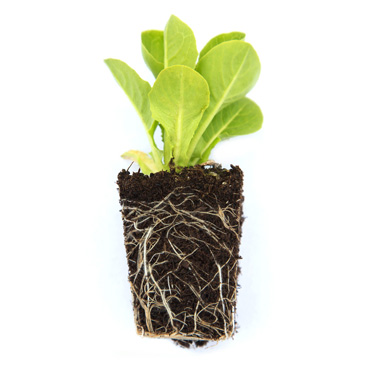 Quiz on Plants
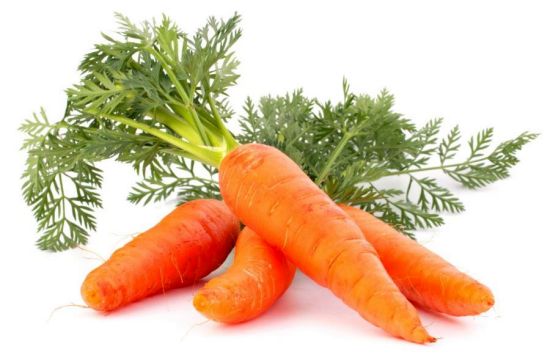 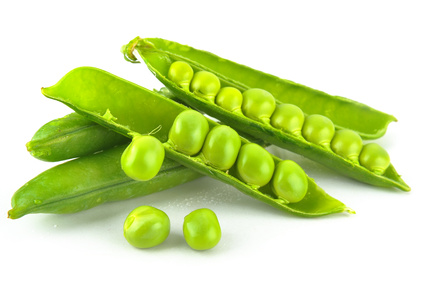 On each slide there is a question and some possible answers. Each answer has a letter. Choose the letter that is above the right answer and write it on your sheet.
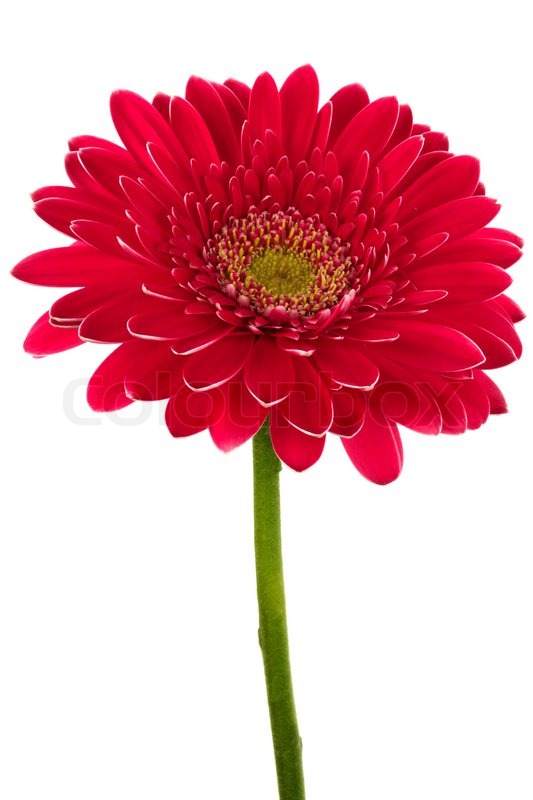 Some are quite easy, others are a bit harder. If you’re not sure, give it your best guess.
1. Which one is not a living thing?
A
B
D
E
C
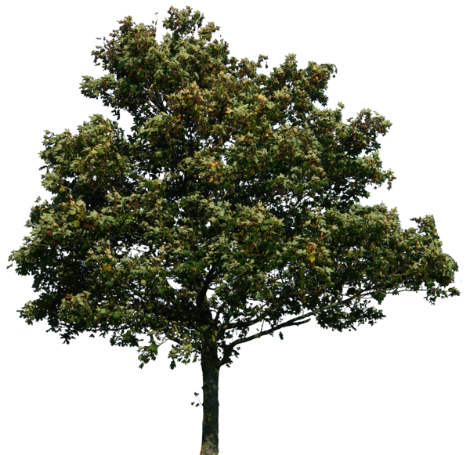 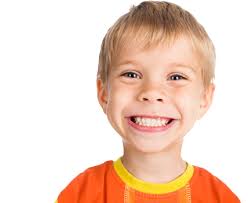 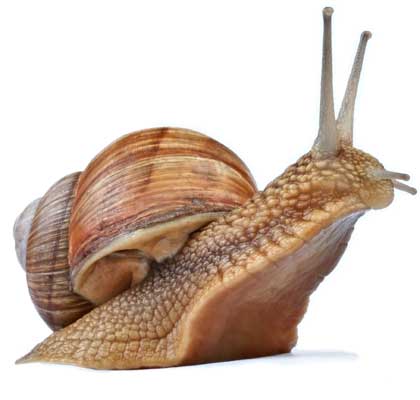 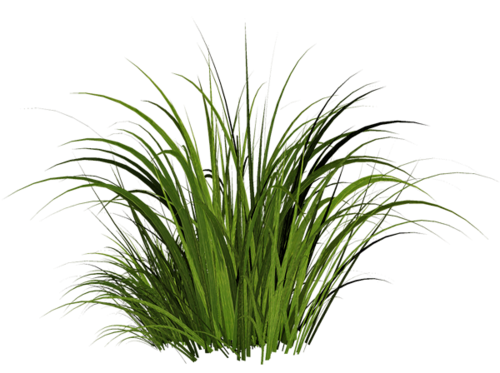 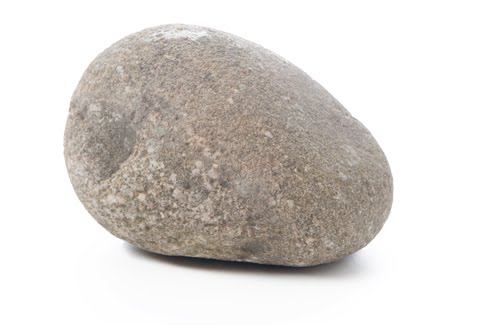 2. Which one is not a plant?
A
B
D
E
C
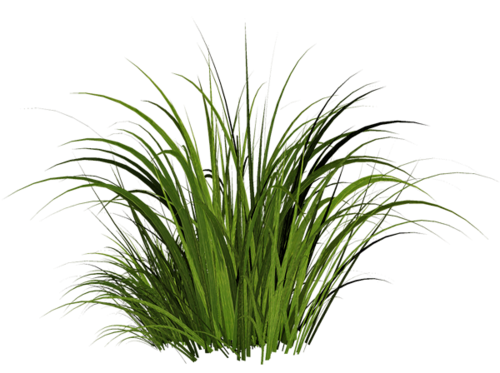 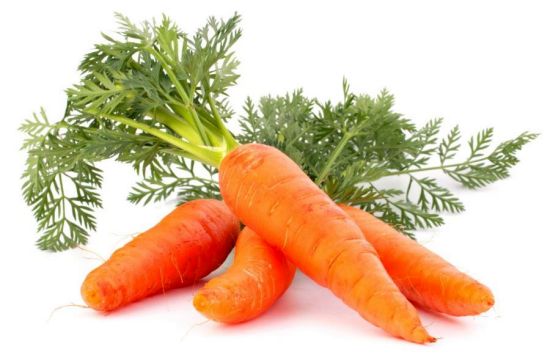 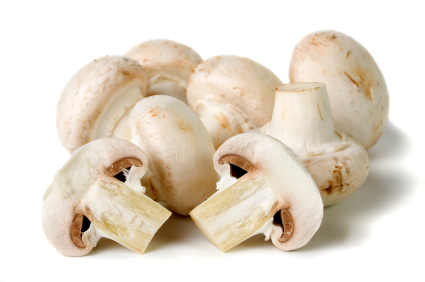 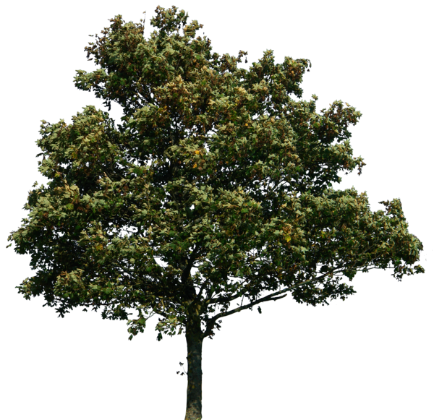 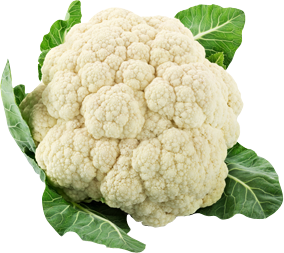 3. Which one of these is not true
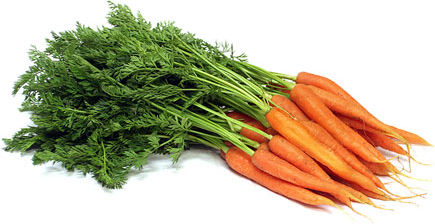 A
B
D
C
The root holds the plant upright in the soil
The root takes up water from the soil
The root can store food for the plant
The root makes food for the plant
4.  Which one is not true?
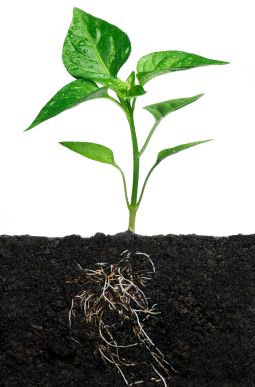 B
A
C
The stem transports water from the roots to the leaves
The stem of a plant cannot be eaten
The stem contains long tubes called xylem
5.  Which one is not true
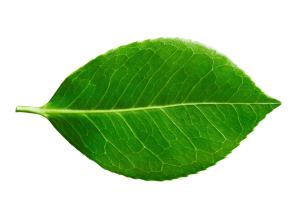 A
B
D
C
The leaves always grow in pairs
The leaves make food for the plant
The leaves use energy from sunlight
The leaves have tiny holes on their underside that allow gases in and out
6.Which of these is not needed by a plant to make its food?
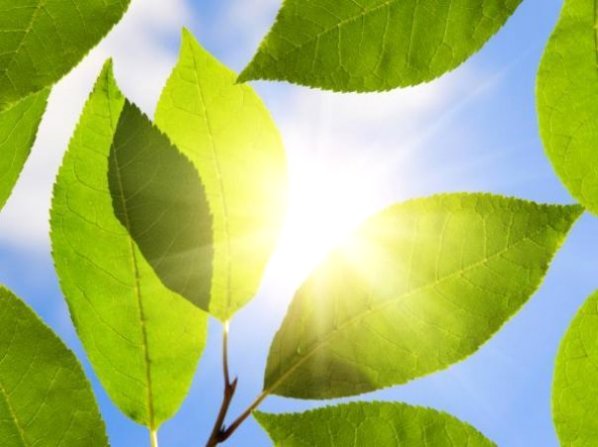 D
C
B
A
Water
Sunlight
A gas called carbon dioxide
Sugar
7.  Leaves contain a green chemical that traps the sunlight. It is called …
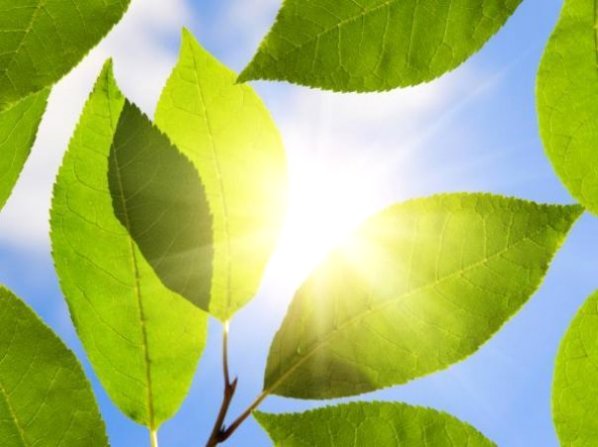 A
oxygen
B
xylem
C
chlorophyll
In winter, the leaves of many plants turn brown. This is because
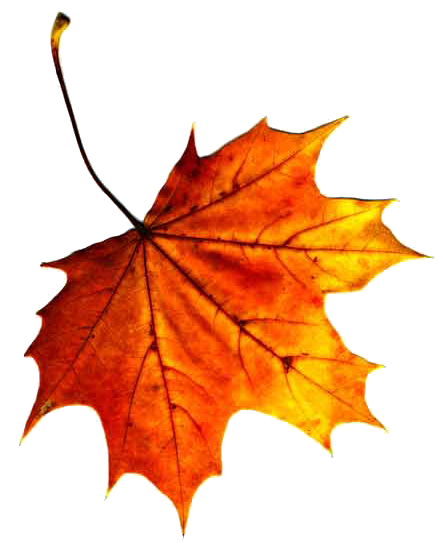 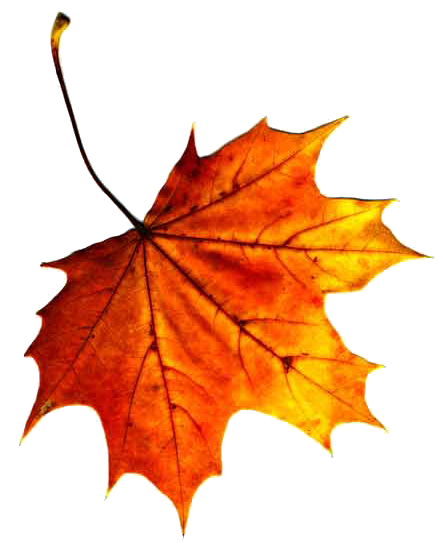 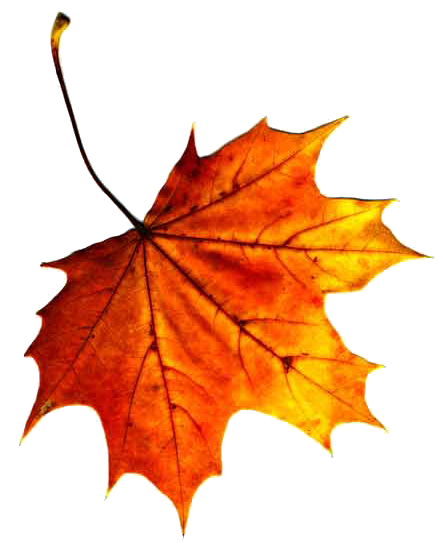 A
The plant cannot get enough water
B
The green chlorophyll breaks down
C
The wind damages them
9.  Plants make flowers to …
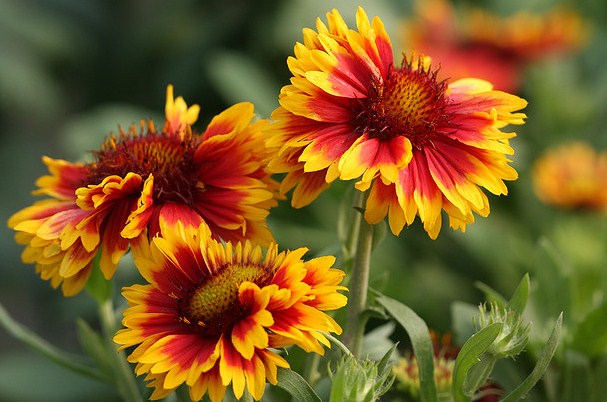 B
Warn off predators
C
Reproduce
A
Make themselves look nice
10.  The plant makes a fruit to
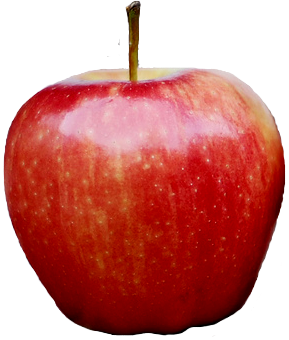 A
B
C
Hold its seeds
Feed animals
Look attractive
11. Which of these is not a fruit?
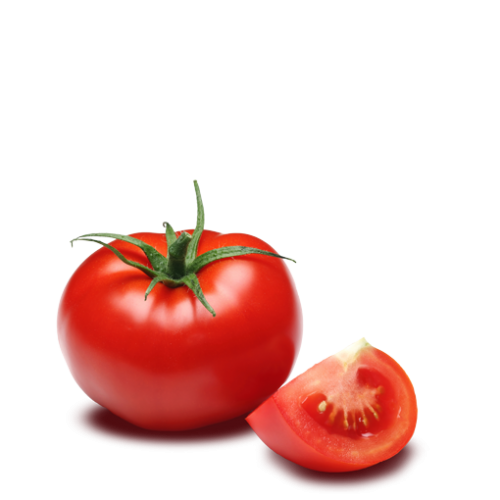 A
B
D
E
C
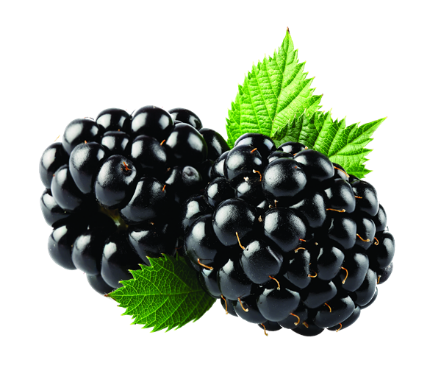 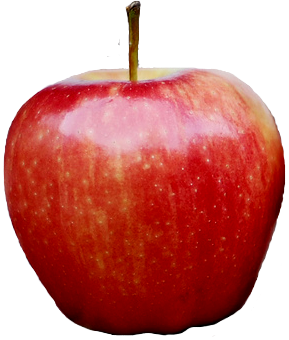 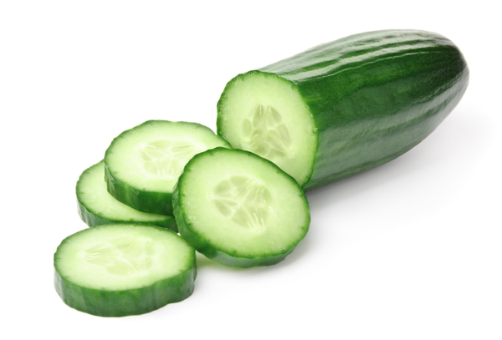 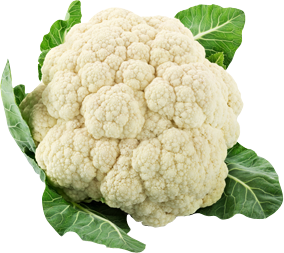 12.  When it is cold, plants grow
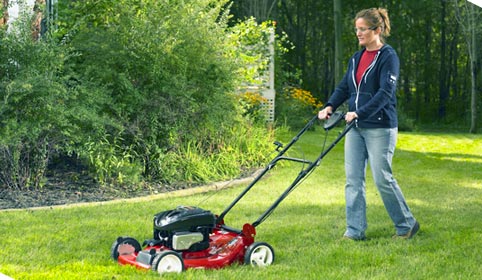 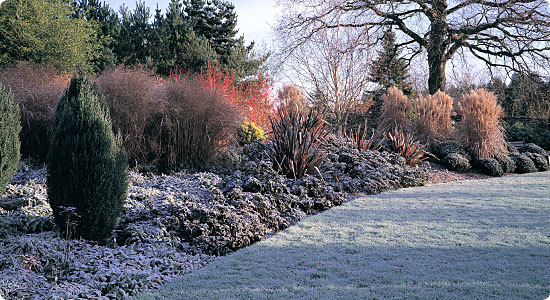 C
Just the same
A
Very slowly
B
Very fast
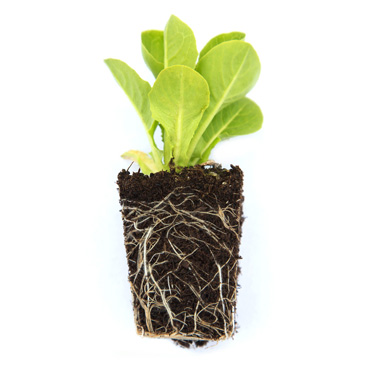 13. Soil is important for plants. 
Which one of these statements is not true?
B
Plants need soil for their roots to hold onto so they are anchored in the ground
A
Plants get minerals and nutrients from soil to keep them healthy
C
Plants need soil to get rid of waste
14. To be healthy a plant also needs…
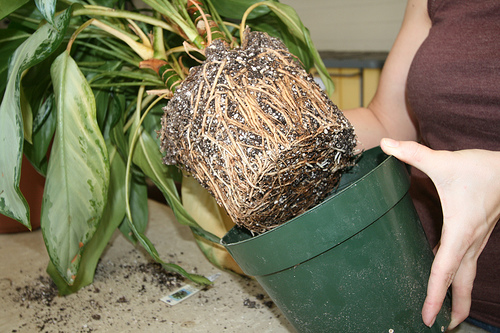 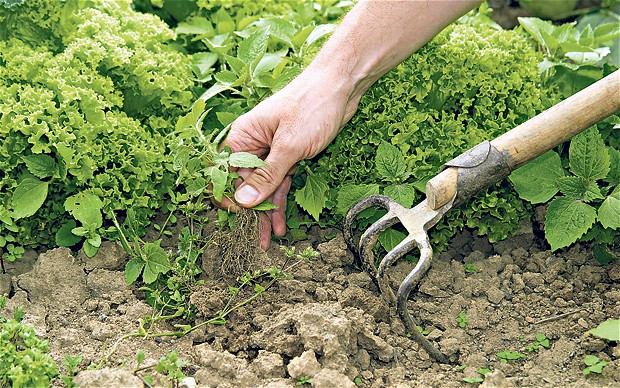 A
A plastic plant pot
B
Other plants nearby
C
Enough space to grow
15. Which one is not true?
 A plant that has enough water may still be unhealthy if it doesn’t have enough …
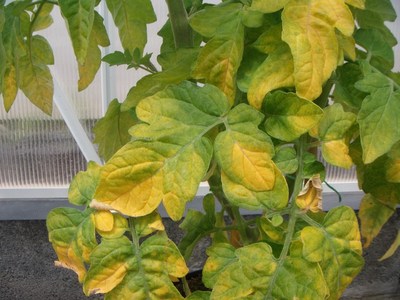 A
B
D
C
Space
Attention
Light
Nutrients